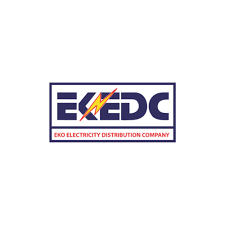 ABUJA ELECTRICITY DISTRIBUTION COMPANY
DER OPPORTUNITIES
EKO ELECTRICITY DISTRIBUTION PLC
PRESENTATION
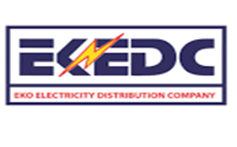 Eko Electricity Distribution Plc (EKEDP) Profile
Eko Electricity Distribution Plc (EKEDP) of 24/25, Marina, Lagos was licensed in November 2013 under the Electric Power Sector Recovery Act (EPSRA) 2005 to provide electricity distributions services to the southern part of Lagos State and Agbara, Ogun State, Nigeria, known as its franchise area.

EKEDPs electricity distribution network operates at three (3) voltage levels namely 33kV, 11kV and 0.415kV and serves residential, commercial, and industrial hubs in its districts; Agbara, Ajele, Ajah, Apapa, Festac, Ibeju, Ijora, Islands, Lekki, Mushin, Ojo and Orile with a customer base of about 693,478.

EKEDP is jointly owned by West Power and Gas (WPG)  which holds majority shares and the Federal Government through the Bureau of Public Enterprise (BPE). 

EKEDP has 53 Injection Sub-stations, 92 (33kV) feeders, 324 (11kV) feeders and above 12,000 Distribution transformers within its distribution network which receives supply from 12 Transmission Substation with the three 3 main points being (1) Ajah (2) Akangba (3) Ikeja West.
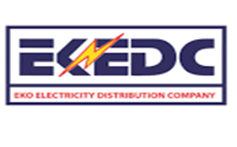 Eko Electricity Distribution Plc (EKEDP) Profile
VISION: 
To be the leading and customer centric power utility in Africa, and to be the preferred choice of all stakeholders.
MISSION:
Our mission is to improve the quality of life for all customers and stakeholders by utilizing cutting-edge technology and innovative processes to sustainably, reliably, and safely supply electricity. 

CORE VALUES- (i-serve):
Integrity

Safety

Empathy

Responsiveness

Value-Driven

Excellence
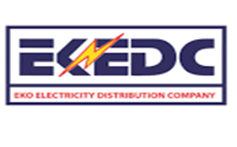 OKO AFO
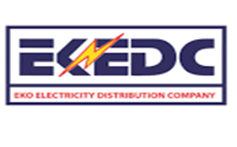 Overview of Cluster
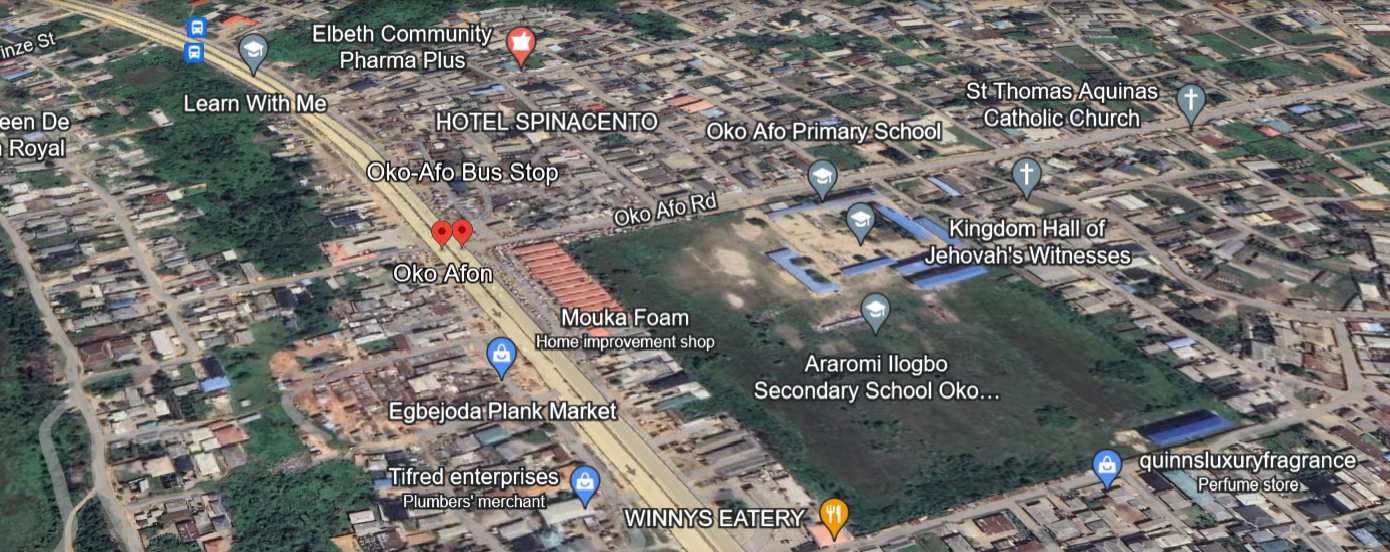 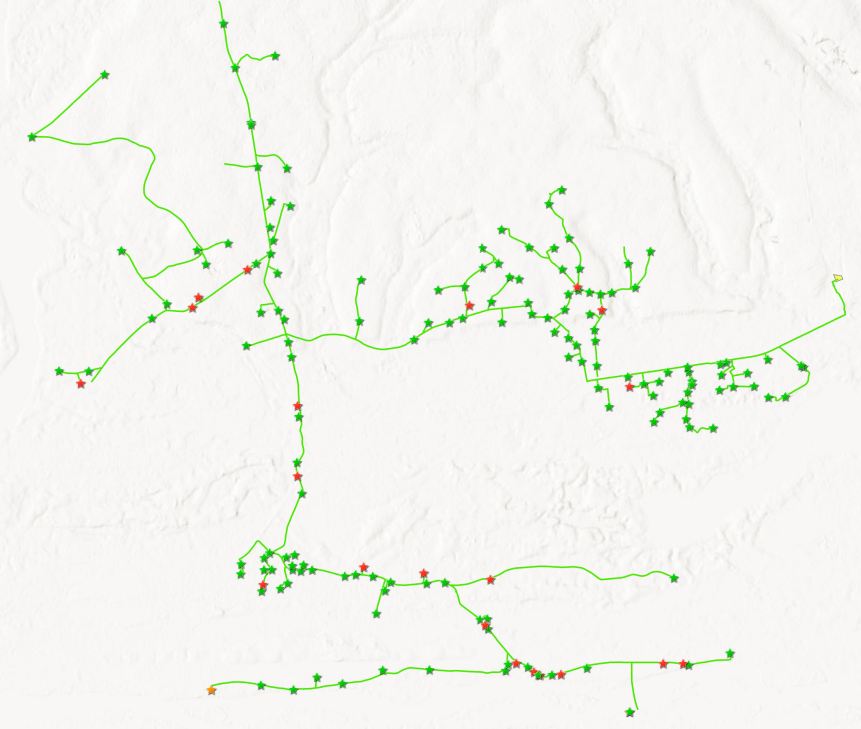 85%
15%
LOCATION: Oko Afo
ESTIMATED LOAD DEMAND: 28MW,  DAILY LOAD: 7.3MW
RESIDENTIAL
COMMERCIAL & INDUSTRIAL
DISTRIBUTION INVESTMENT REQUIREMENT: NGN 725.27 million
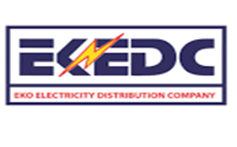 Infrastructure
FAIR
STATE OF NETWORK
Top 3 Economic Activities
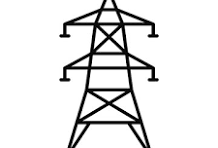 1. Retail Services
2. Crafts
GOOD
ROAD ACCESSIBILITY
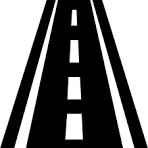 Feeder Route Length

127.9 km
Voltage Level


33KV
Daily Load Profile


7.3 MWh
Installed Transformer  Capacity 
67.22 MVA
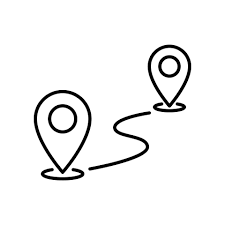 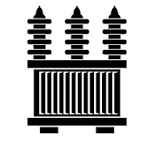 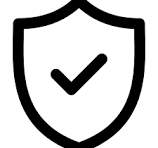 GOOD
SECURITY STATUS
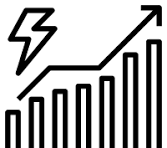 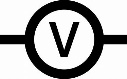 Network Limitations
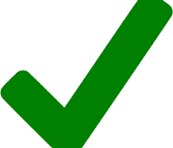 Feeder rehabilitation required
NO
PIP FOCUSED AREA
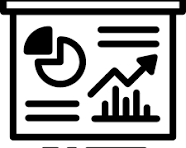 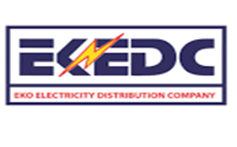 OTTO AWORI
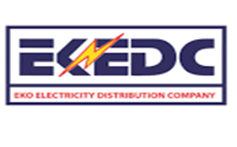 Overview of Cluster
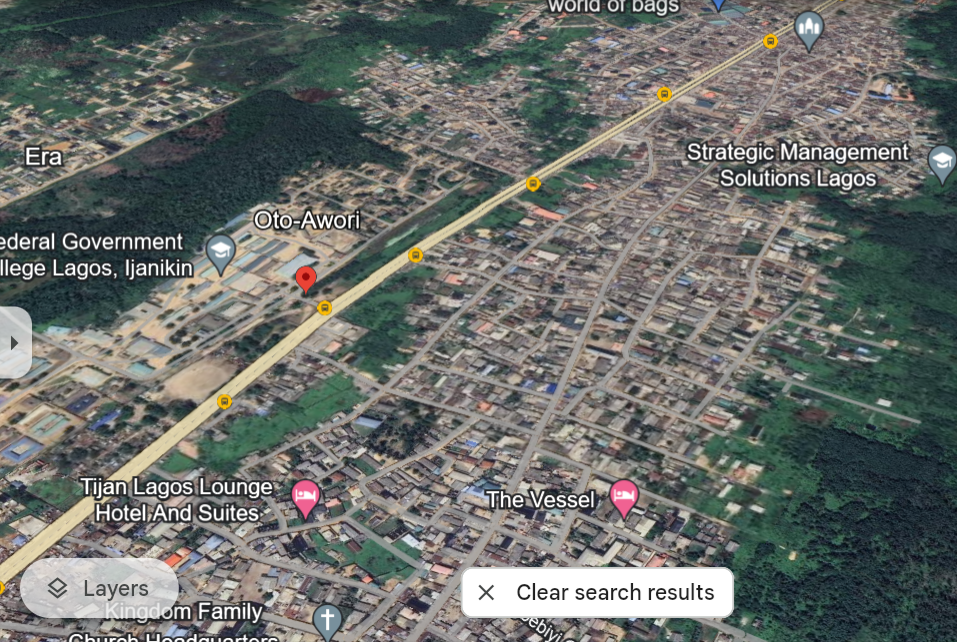 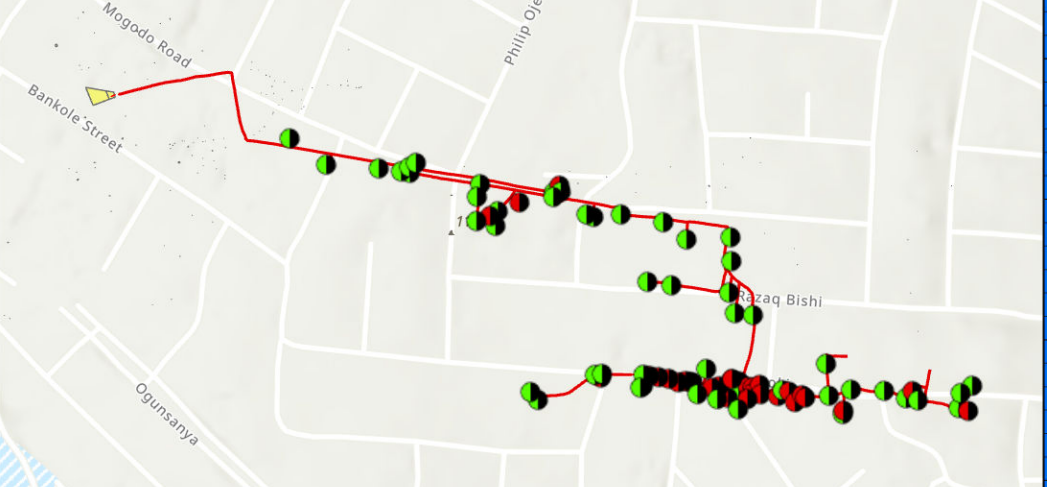 90%
10%
LOCATION: Otto Awori
ESTIMATED LOAD DEMAND: 5.3MW DAILY LOAD: 3.3MWh
RESIDENTIAL
COMMERCIAL & INDUSTRIAL
DISTRIBUTION INVESTMENT REQUIREMENT: NGN 169.27 million
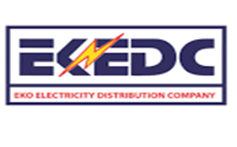 Infrastructure
FAIR
STATE OF NETWORK
Top 3 Economic Activities
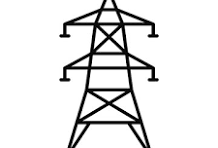 1. Retail Services
2. Crafts
3. Fishing & Farming
GOOD
ROAD ACCESSIBILITY
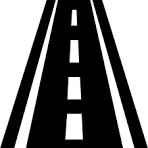 Feeder Route Length

22.2 km
Voltage Level


11KV
Daily Load Profile


3.3MWh
Installed Transformer  Capacity 
22 MVA
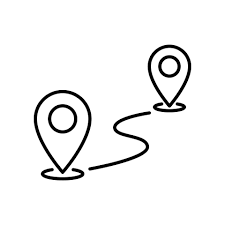 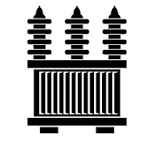 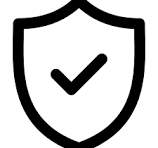 GOOD
SECURITY STATUS
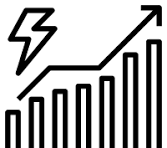 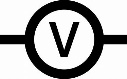 Network Limitations
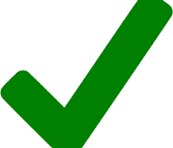 Feeder rehabilitation required
NO
PIP FOCUSED AREA
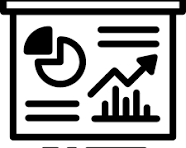 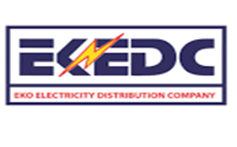 ELEKO
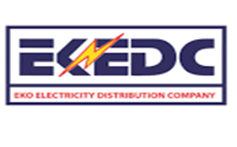 Overview of Cluster
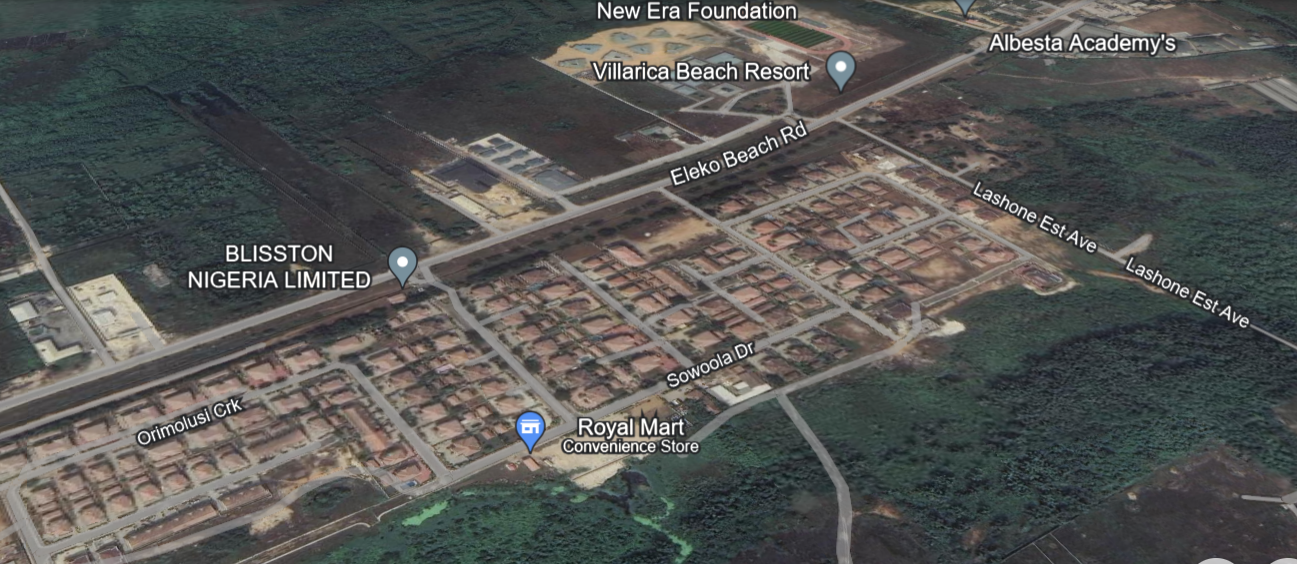 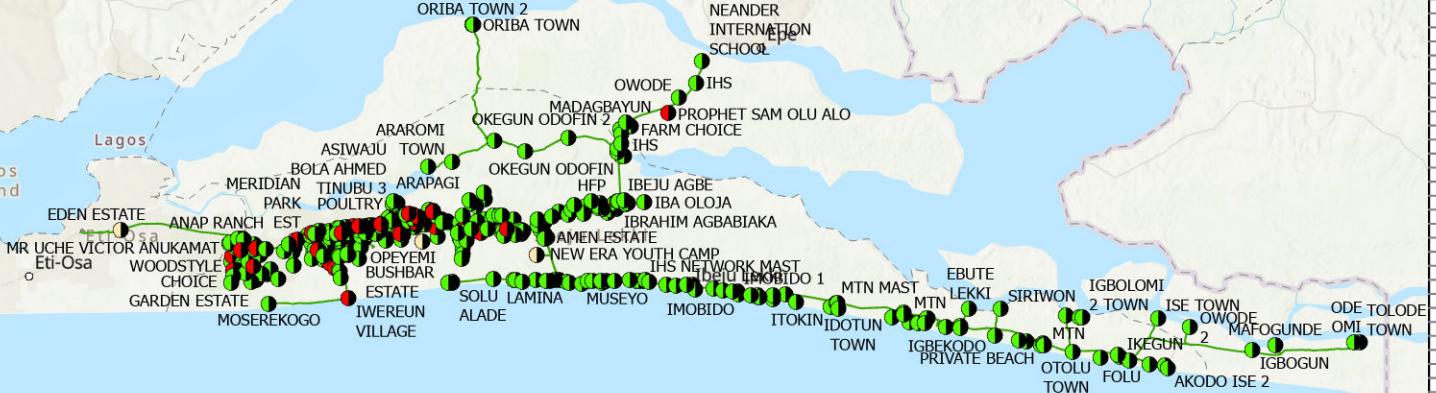 70%
30%
LOCATION: Eleko
RESIDENTIAL
COMMERCIAL & INDUSTRIAL
ESTIMATED LOAD DEMAND:26MW            DAILY LOAD: 8.2MW
DISTRIBUTION INVESTMENT REQUIREMENT: NGN1.07billion
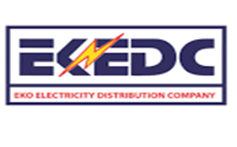 Infrastructure
FAIR
STATE OF NETWORK
Top 3 Economic Activities
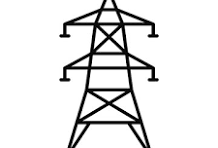 1. Retail Services
2. Crafts
3. Farming & Fishing
4. Small scale industries
GOOD
ROAD ACCESSIBILITY
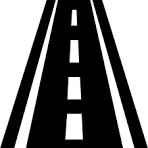 Feeder Route Length

297.3 km
Voltage Level


33KV
Daily Load Profile


8.2MWh
Installed Transformer  Capacity 
160.75 MVA
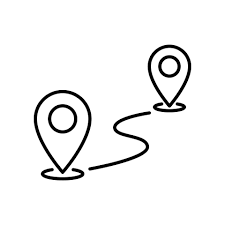 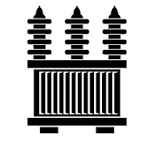 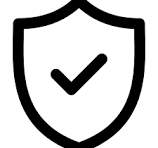 GOOD
SECURITY STATUS
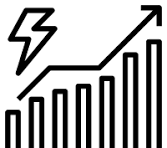 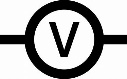 Network Limitations
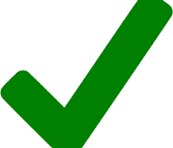 Feeder rehabilitation required
NO
PIP FOCUSED AREA
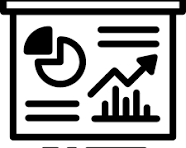 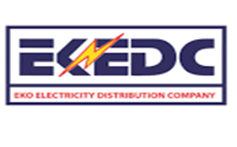 IJANIKIN
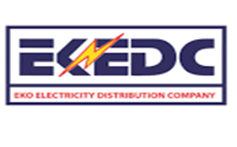 Overview of Cluster
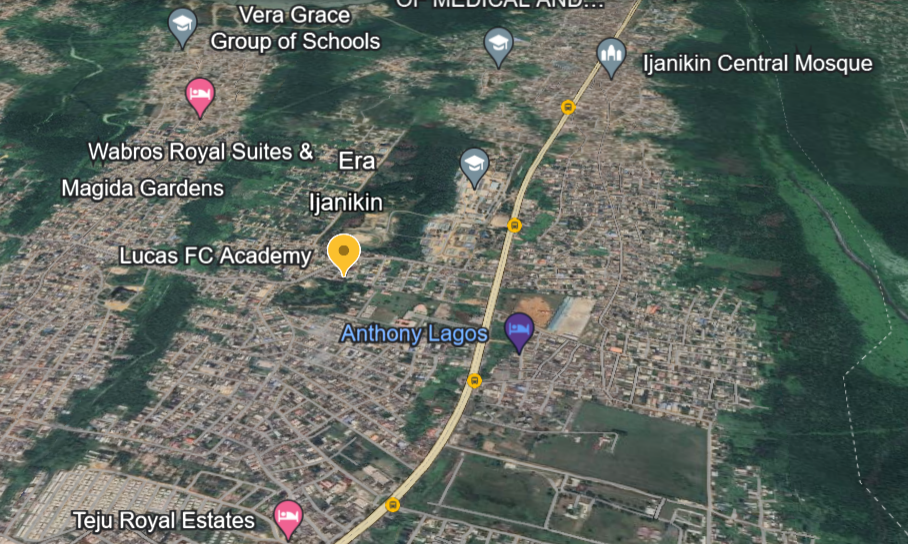 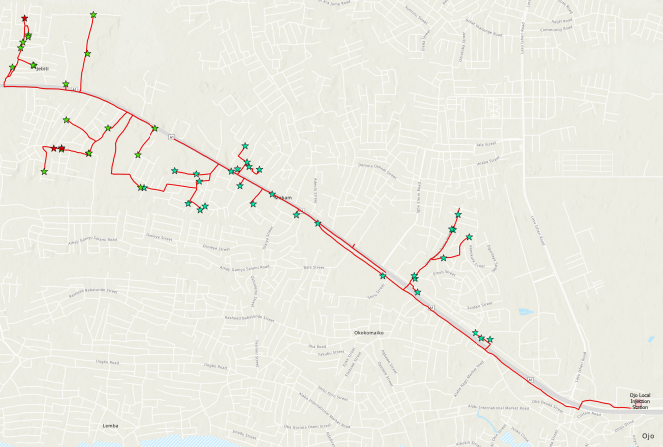 80%
20%
LOCATION: ijanikin
RESIDENTIAL
COMMERCIAL & INDUSTRIAL
ESTIMATED LOAD DEMAND: 5.8MW         DAILY LOAD: 4.2MW
DISTRIBUTION INVESTMENT REQUIREMENT: NGN146.20million
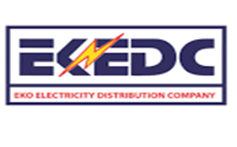 Infrastructure
FAIR
STATE OF NETWORK
Top 3 Economic Activities
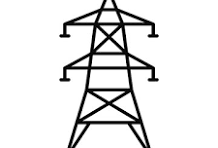 1. Retail Services
2. Crafts3. Fishing & Farming
4. Government Parastatals
GOOD
ROAD ACCESSIBILITY
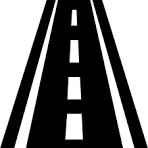 Feeder Route Length

21.8 km
Voltage Level


11KV
Daily Load Profile


4.2MWh
Installed Transformer  Capacity 
18.85MVA
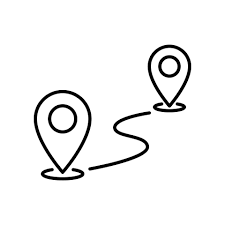 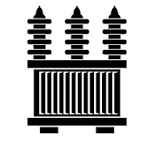 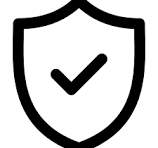 GOOD
SECURITY STATUS
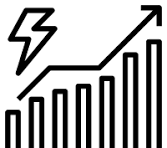 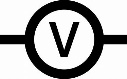 Network Limitations
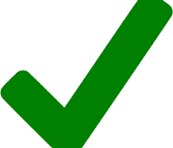 Feeder rehabilitation required
NO
PIP FOCUSED AREA
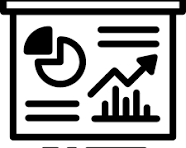 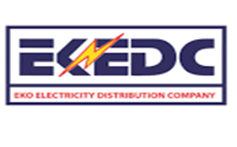 ELEMORO
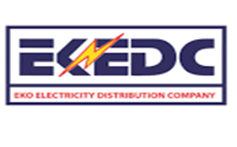 Overview of Cluster
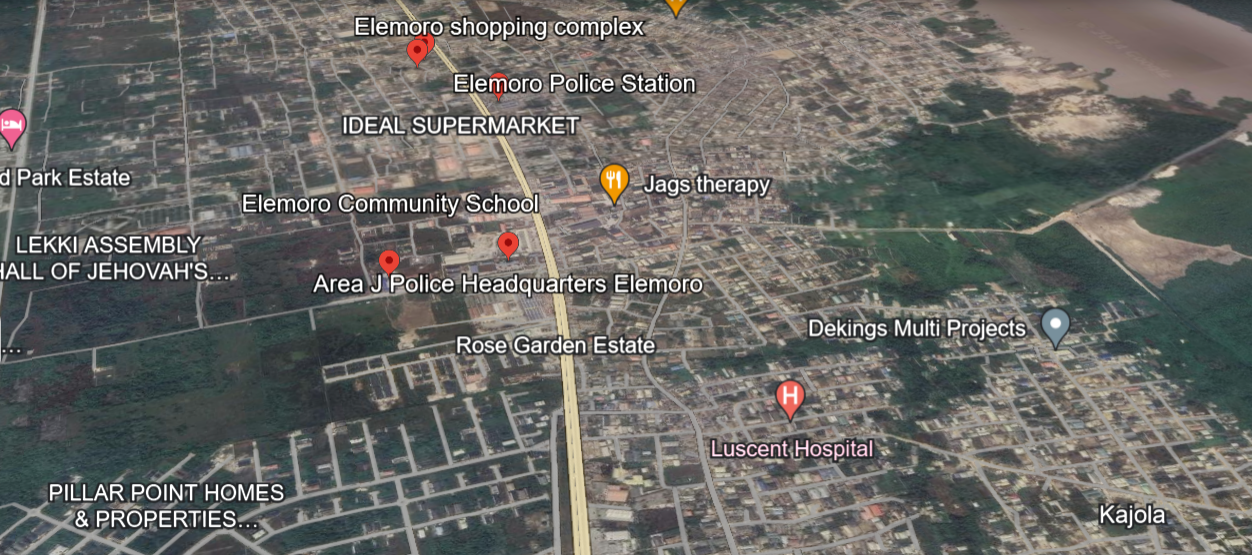 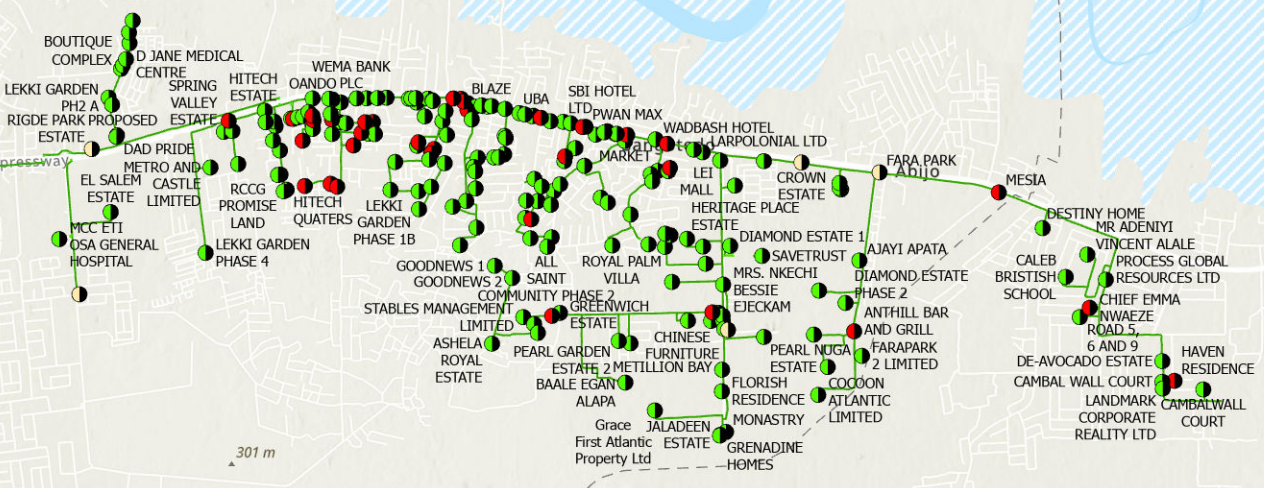 72%
28%
LOCATION: Elemoro
RESIDENTIAL
COMMERCIAL & INDUSTRIAL
ESTIMATED LOAD DEMAND: 27MW      DAILY LOAD: 11.9MW
DISTRIBUTION INVESTMENT REQUIREMENT: NGN725.27million
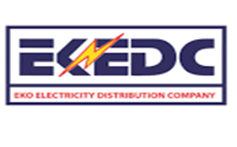 Infrastructure
FAIR
STATE OF NETWORK
Top 3 Economic Activities
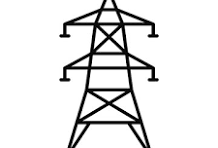 1. Retail Services
2. Crafts3. Fishing & Farming
4. Small industries
GOOD
ROAD ACCESSIBILITY
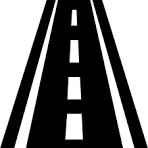 Feeder Route Length

294.6km
Voltage Level


33KV
Daily Load Profile


11.9 MWh
Installed Transformer  Capacity 
88 MVA
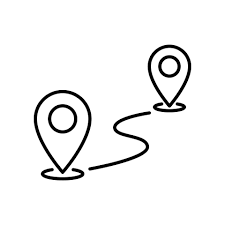 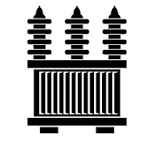 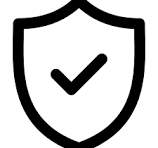 GOOD
SECURITY STATUS
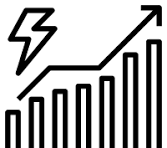 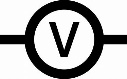 Network Limitations
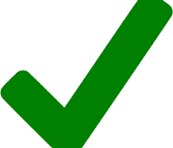 Feeder rehabilitation required
NO
PIP FOCUSED AREA
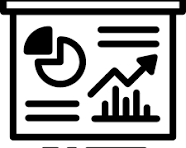 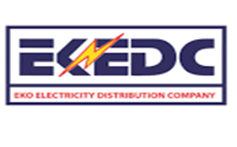 IBEJU
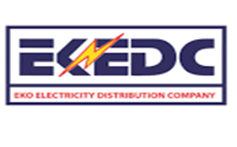 Overview of Cluster
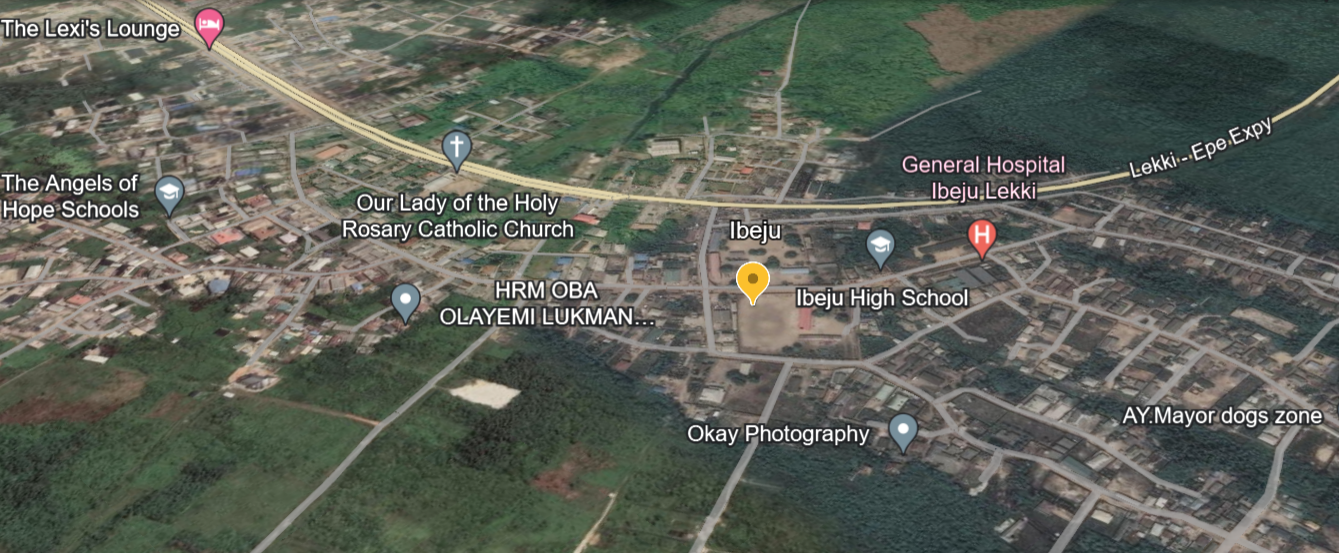 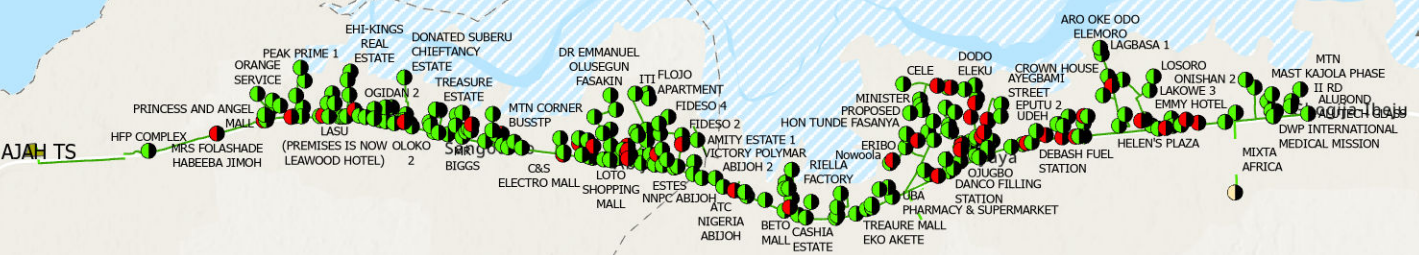 65%
35%
LOCATION: Ibeju
RESIDENTIAL
COMMERCIAL & INDUSTRIAL
ESTIMATED LOAD DEMAND: 24.8MW         DAILY LOAD :  11.3MW
DISTRIBUTION INVESTMENT REQUIREMENT: NGN644.21million
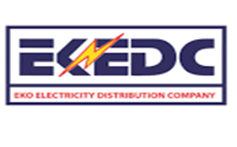 Infrastructure
FAIR
STATE OF NETWORK
Top 3 Economic Activities
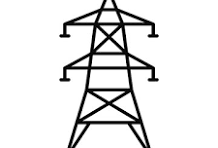 1. Retail Services
2. Crafts3. Fishing & Farming
4. Small industries
GOOD
ROAD ACCESSIBILITY
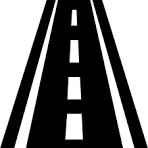 Feeder Route Length

57.4km
Voltage Level


33KV
Daily Load Profile


11.3 MWh
Installed Transformer  Capacity 
106.6 MVA
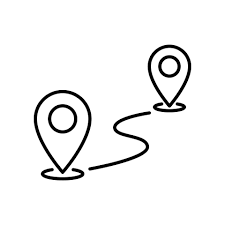 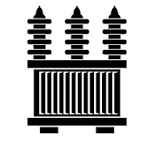 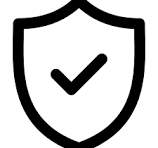 GOOD
SECURITY STATUS
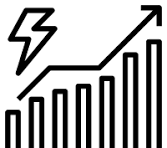 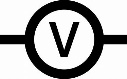 Network Limitations
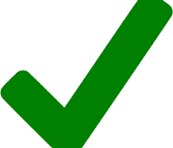 Feeder rehabilitation required
NO
PIP FOCUSED AREA
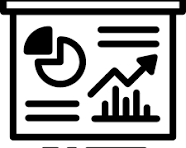 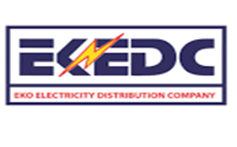 BADAGRY 33
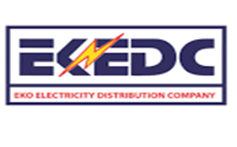 Overview of Cluster
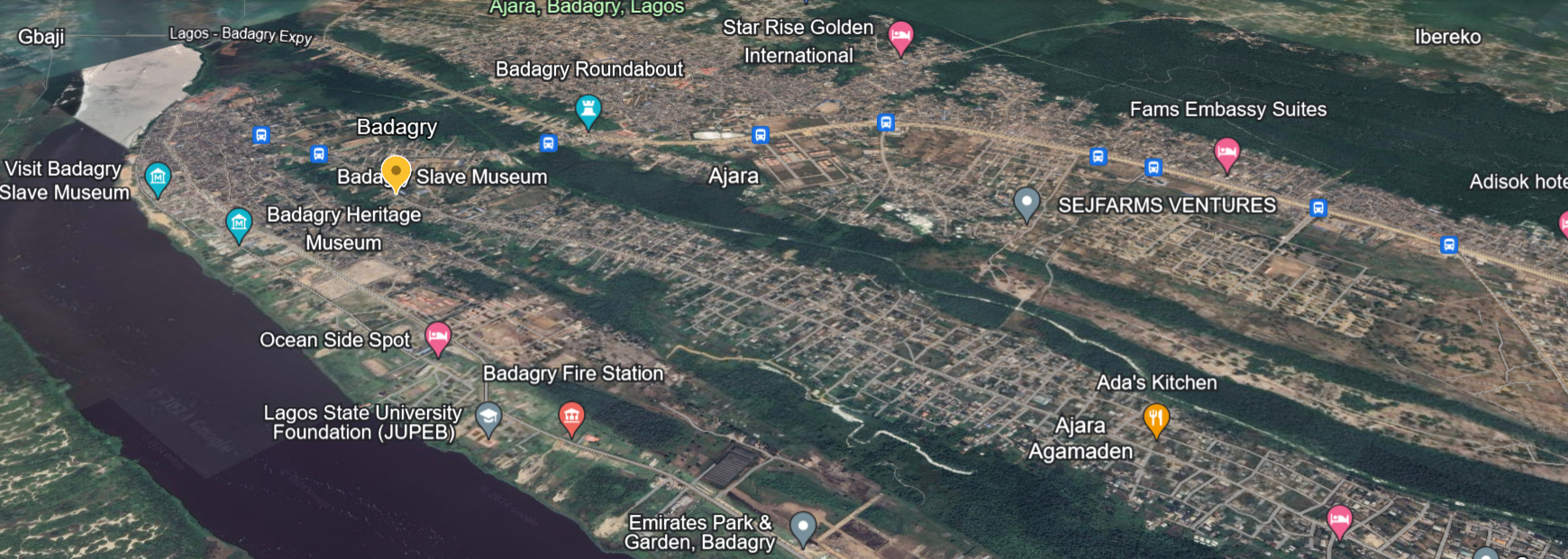 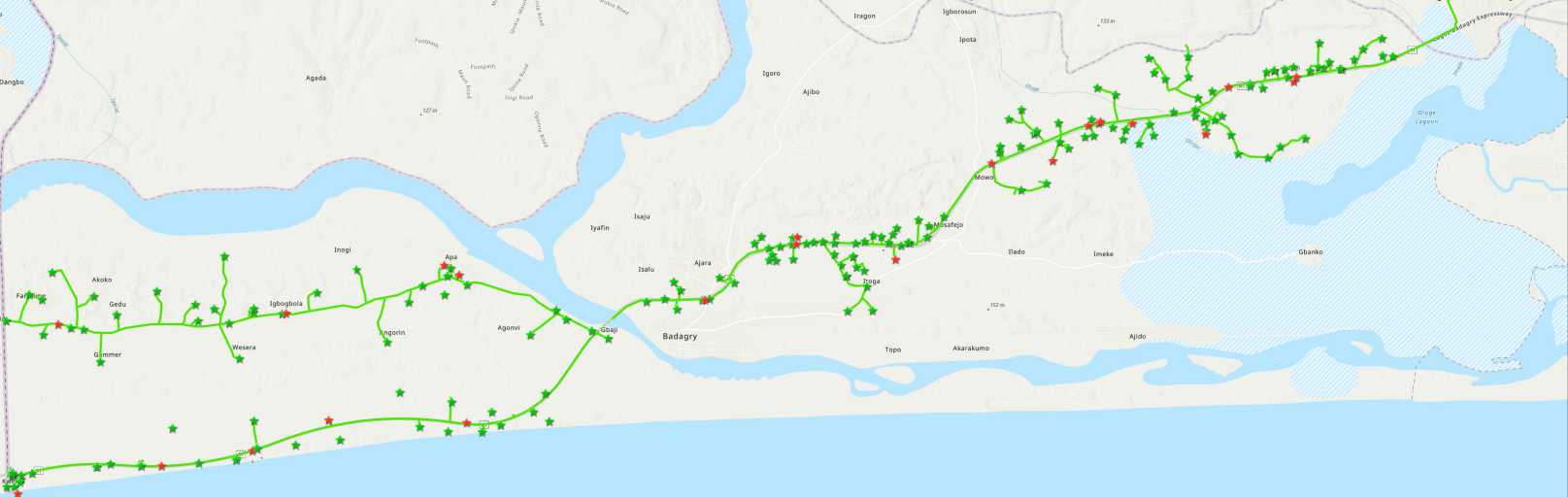 80%
20%
LOCATION: Badagry 33
RESIDENTIAL
COMMERCIAL & INDUSTRIAL
ESTIMATED LOAD DEMAND: 3.2MW    DAILY LOAD: 7.9MW
DISTRIBUTION INVESTMENT REQUIREMENT: NGN453.29million
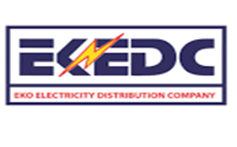 Infrastructure
FAIR
STATE OF NETWORK
Top 3 Economic Activities
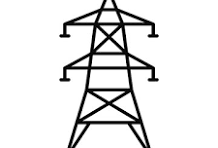 1. Retail Services
2. Crafts3. Fishing & Farming
4. small-mid size Industries
GOOD
ROAD ACCESSIBILITY
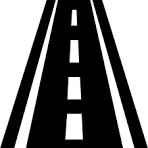 Feeder Route Length

30.9km
Voltage Level


33KV
Daily Load Profile


7.9 MWh
Installed Transformer  Capacity 
69.83MVA
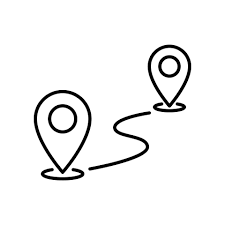 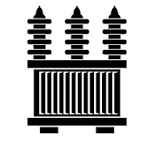 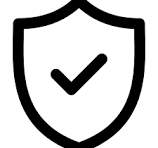 GOOD
SECURITY STATUS
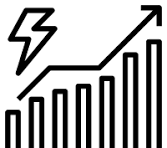 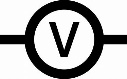 Network Limitations
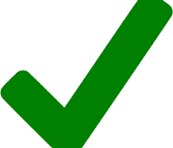 Feeder rehabilitation required
NO
PIP FOCUSED AREA
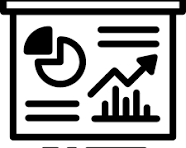 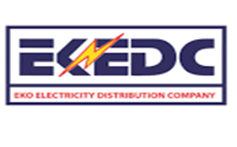 OGOMBO
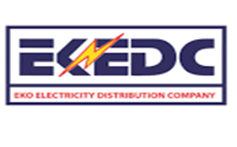 Overview of Cluster
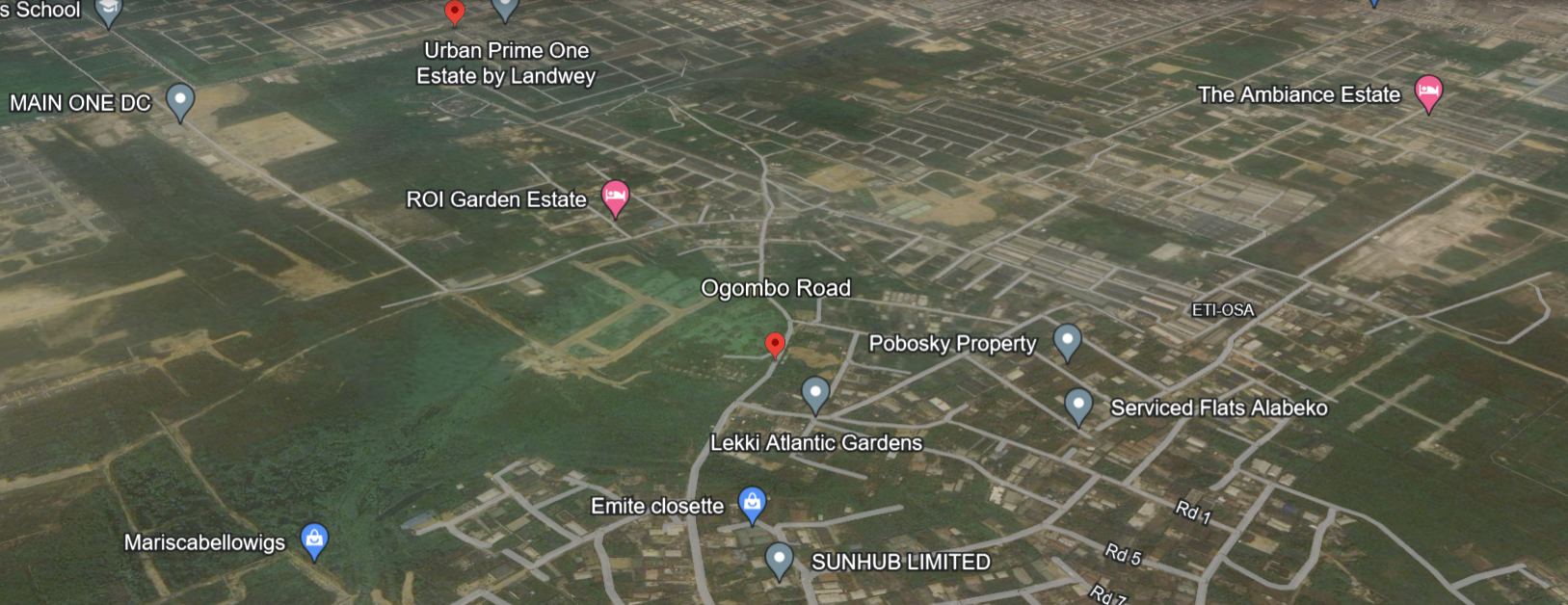 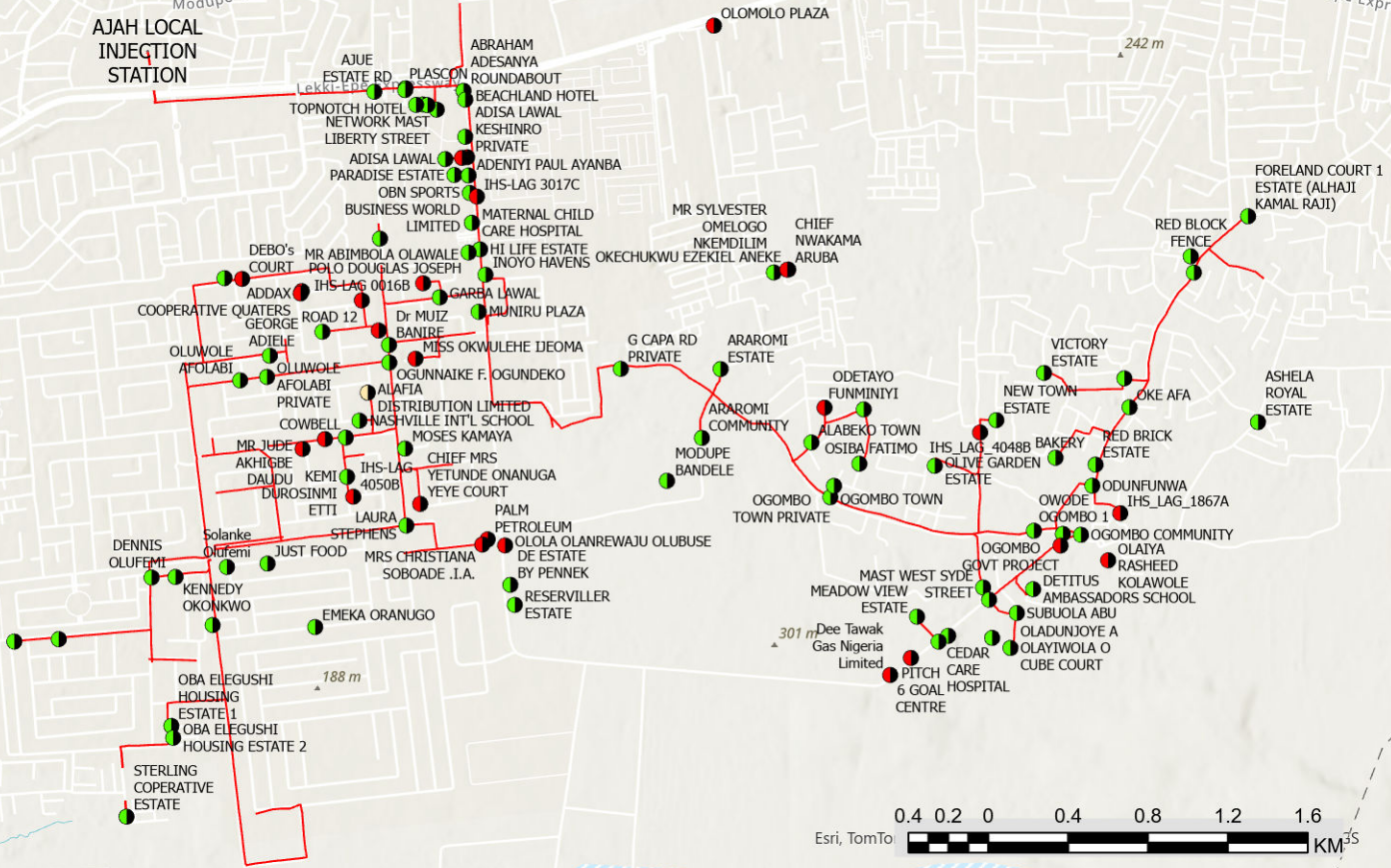 80%
20%
LOCATION: Ogombo
RESIDENTIAL
COMMERCIAL & INDUSTRIAL
ESTIMATED LOAD DEMAND: 5.7MW  DAILY LOAD: 3.2MW
DISTRIBUTION INVESTMENT REQUIREMENT: NGN222.83million
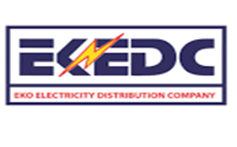 Infrastructure
FAIR
STATE OF NETWORK
Top 3 Economic Activities
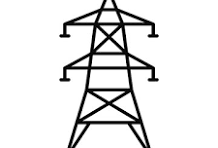 1. Retail Services
2. Crafts3. Fishing & Farming
4. small-mid size Industries
GOOD
ROAD ACCESSIBILITY
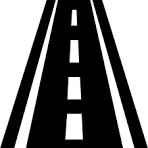 Feeder Route Length

3.2 km
Voltage Level


11KV
Daily Load Profile


3.2 MWh
Installed Transformer  Capacity 
27.65MVA
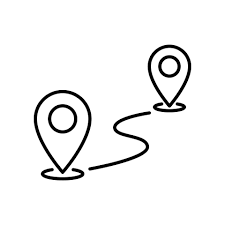 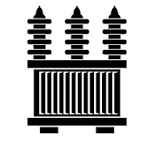 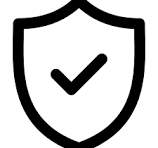 GOOD
SECURITY STATUS
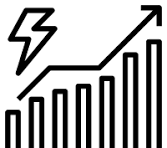 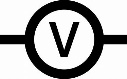 Network Limitations
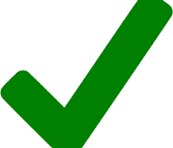 Feeder rehabilitation required
NO
PIP FOCUSED AREA
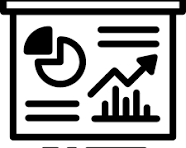 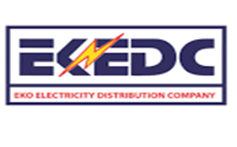 AJARA
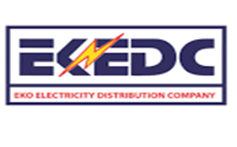 Overview of Cluster
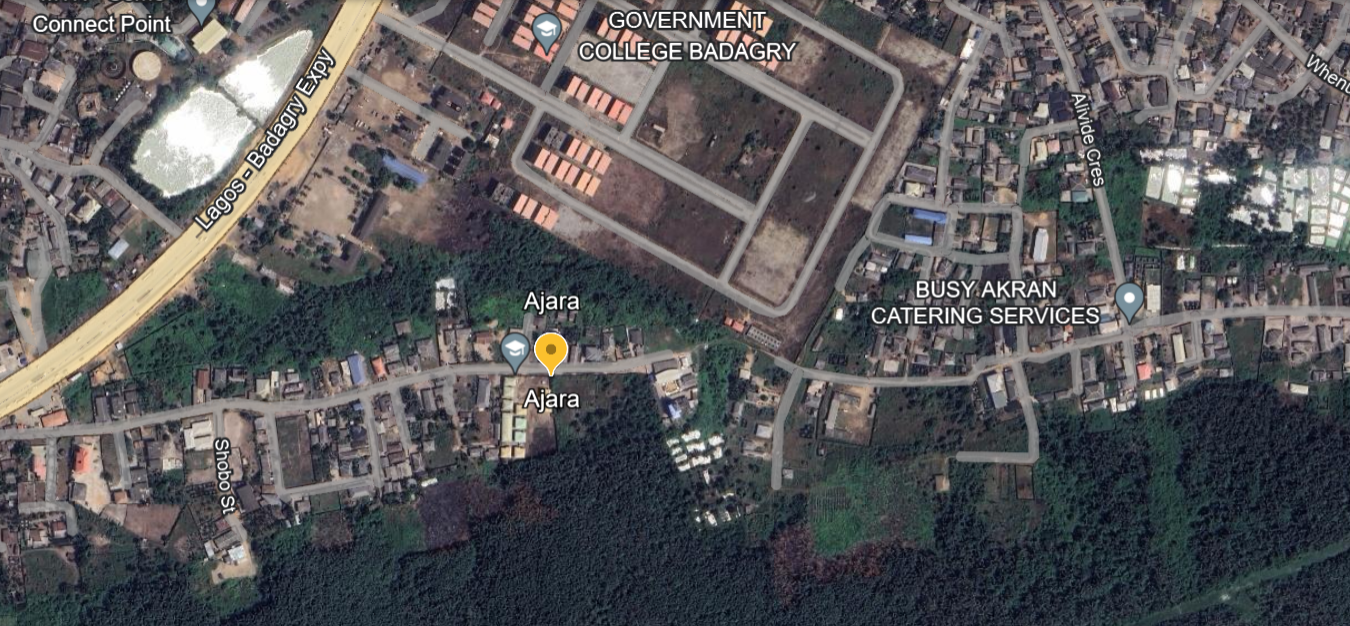 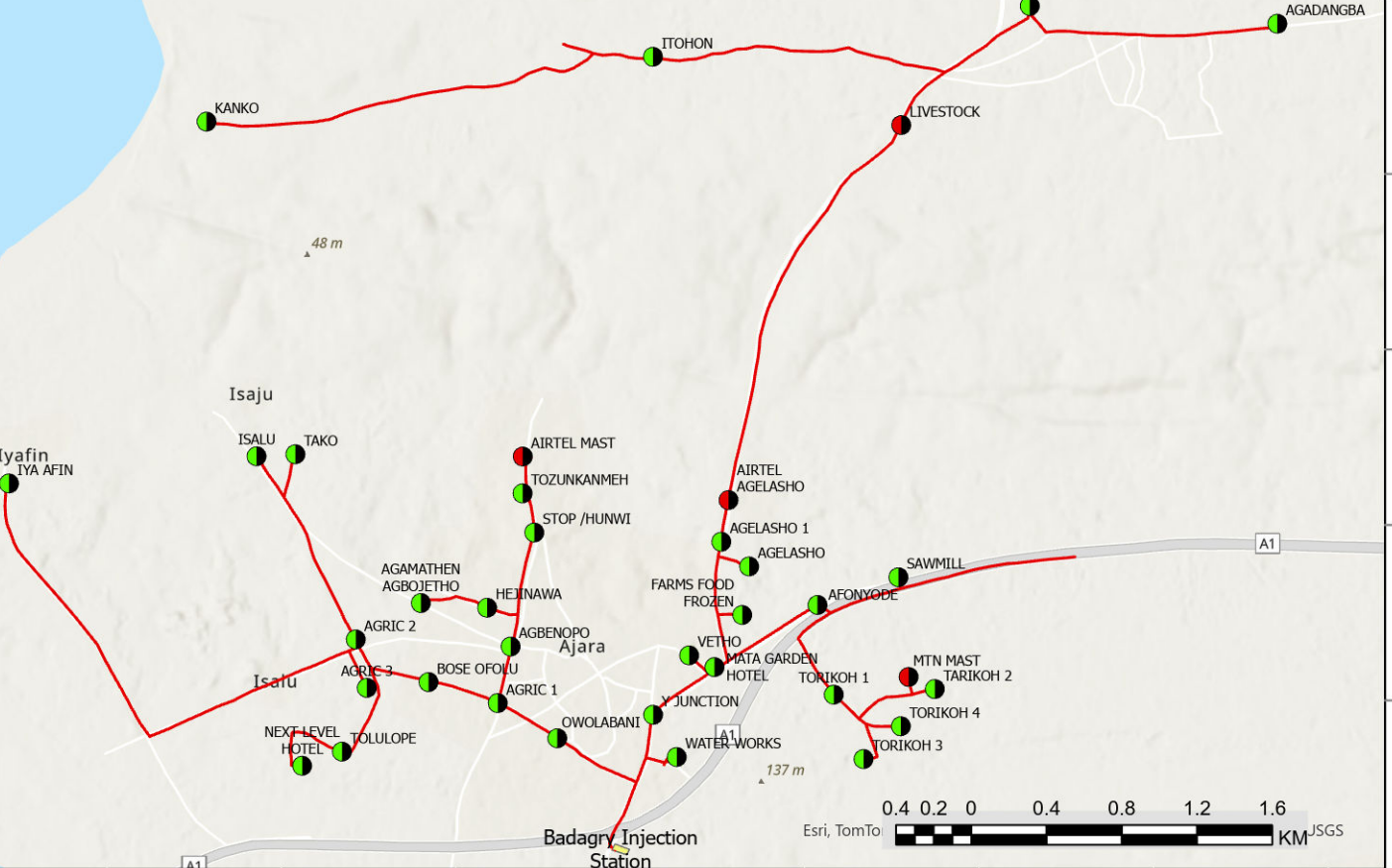 75%
25%
LOCATION: Ajara
RESIDENTIAL
COMMERCIAL & INDUSTRIAL
ESTIMATED LOAD DEMAND: 4.1MW         DAILY OAD: 2.8MW
DISTRIBUTION INVESTMENT REQUIREMENT: NGN146.20million
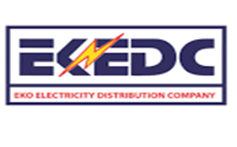 Infrastructure
FAIR
STATE OF NETWORK
Top 3 Economic Activities
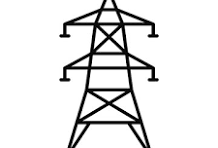 1. Retail Services
2. Crafts3. Fishing & Farming
GOOD
ROAD ACCESSIBILITY
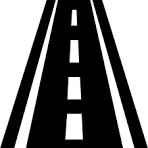 Feeder Route Length

25.6km
Voltage Level


11KV
Daily Load Profile


2.8 MWh
Installed Transformer  Capacity 
13.2MVA
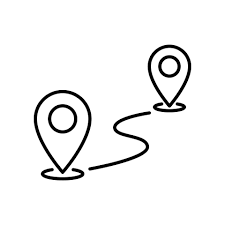 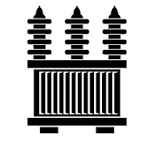 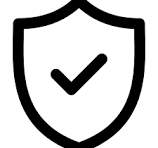 GOOD
SECURITY STATUS
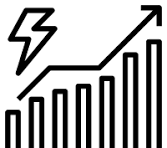 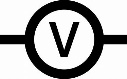 Network Limitations
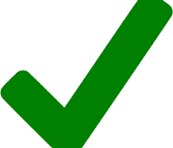 Feeder rehabilitation required
NO
PIP FOCUSED AREA
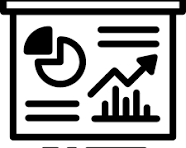 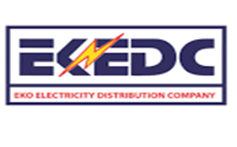 BADAGRY 11
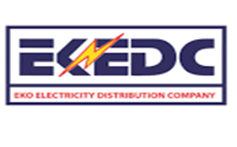 Overview of Cluster
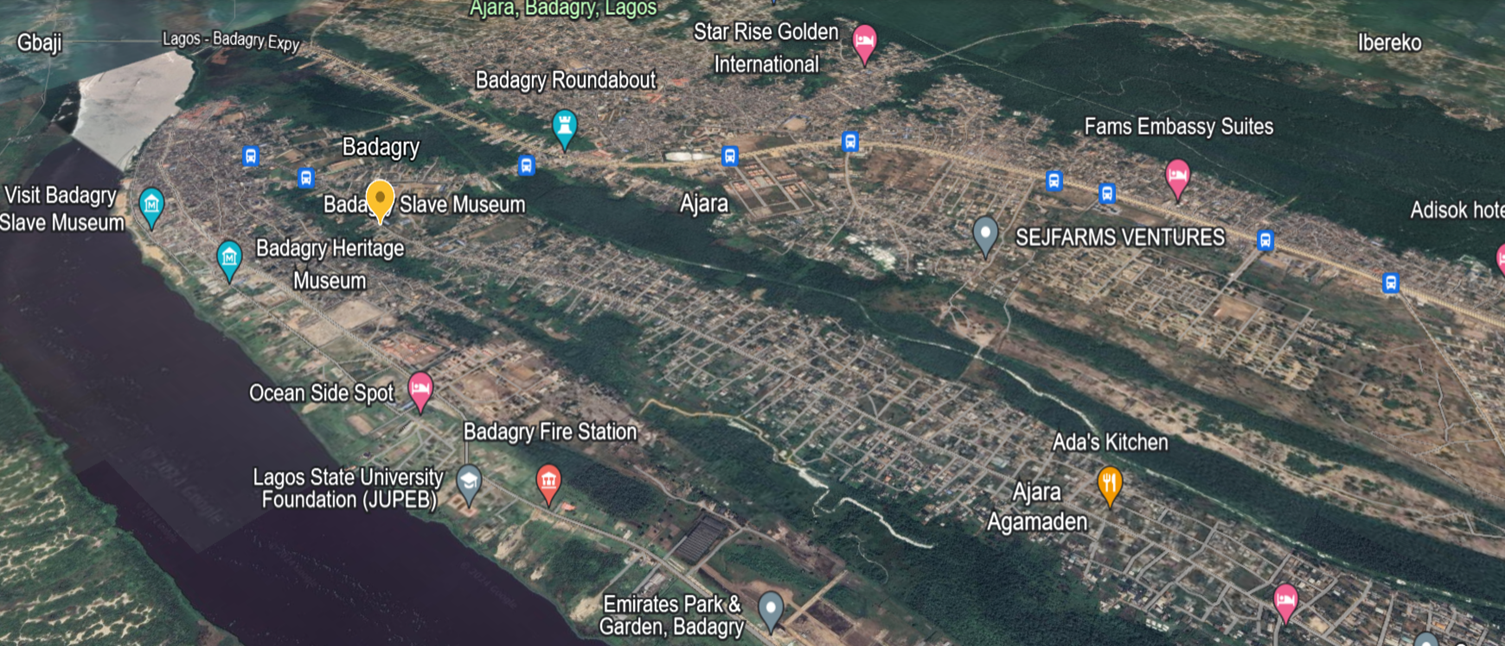 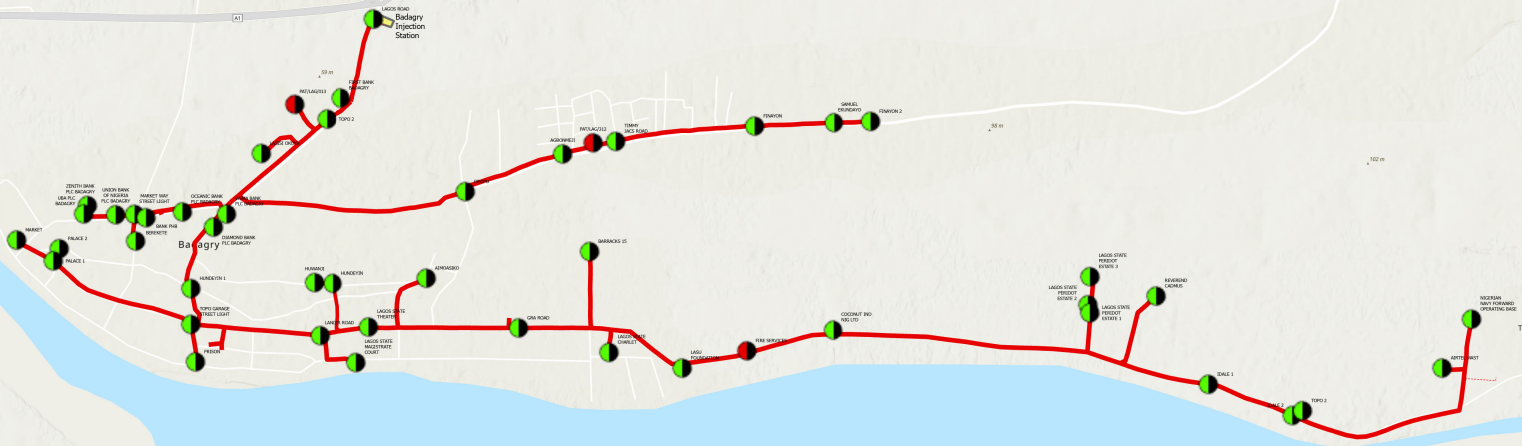 75%
25%
LOCATION: Badagry
RESIDENTIAL
COMMERCIAL & INDUSTRIAL
ESTIMATED LOAD DEMAND: 3.2MW   DAILY LOAD:  2.3MW
DISTRIBUTION INVESTMENT REQUIREMENT: NGN92.17 million
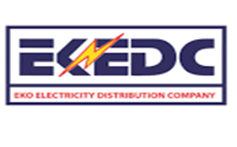 Infrastructure
FAIR
STATE OF NETWORK
Top 3 Economic Activities
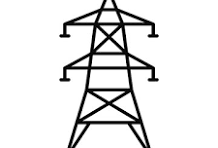 1. Retail Services
2. Crafts3. Fishing & Farming
GOOD
ROAD ACCESSIBILITY
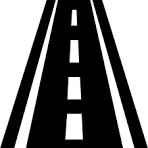 Feeder Route Length

16.3 km
Voltage Level


11KV
Daily Load Profile


2.3 MWh
Installed Transformer  Capacity 
15.05 MVA
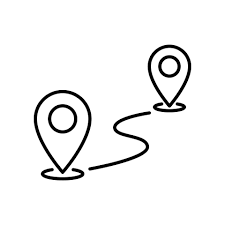 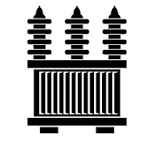 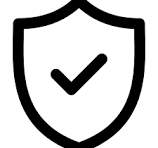 GOOD
SECURITY STATUS
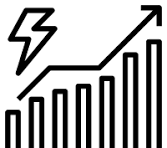 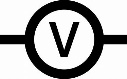 Network Limitations
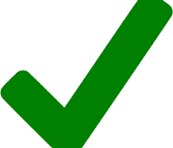 Feeder rehabilitation required
NO
PIP FOCUSED AREA
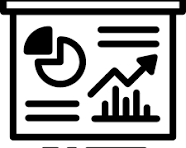 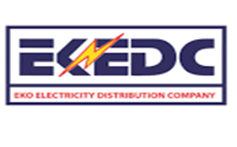 Summary of EKEDP DER Pipeline
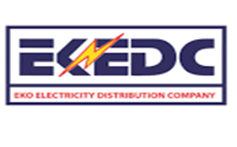 LIST OF UNSERVED AREAS IN EKEDP FRANCHISE
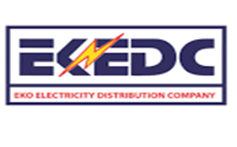 THANK
YOU